Cookman B, Allaqaband S, Nfor T
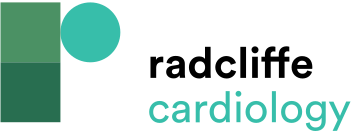 Table 3: High-risk Features for Carotid Endarterectomy
Citation: Interventional Cardiology Review 2016;11(2):128–34
https://doi.org/10.15420/icr.2016:8:2
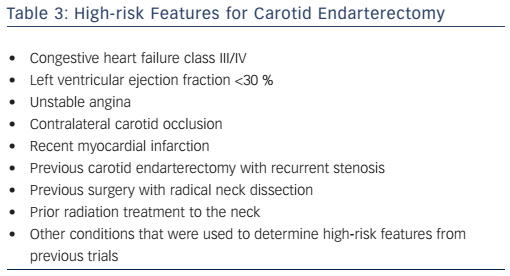